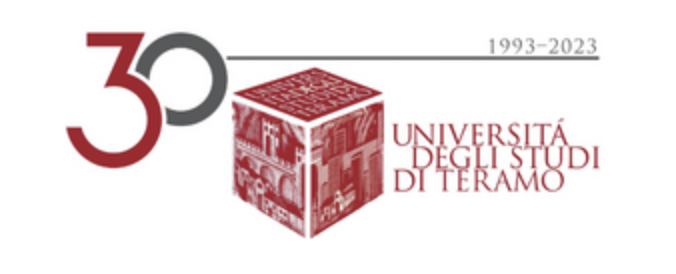 Diritto del Mercato Unico EuropeoProf. Dr. Alessandro Nato
Lezione 13
Diritto di stabilimento e libera circolazione dei servizi (approfondimento sulla casistica dinanzi alla Corte di giustizia)
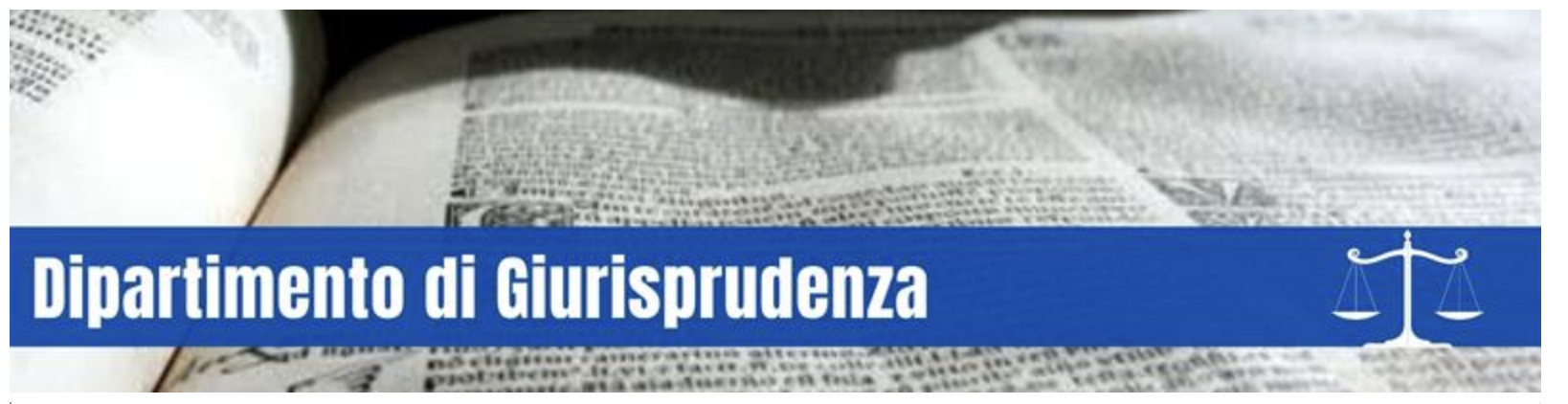 Caratteristiche principali delle due libertà
Libertà di Stabilimento e libera circolazione dei servizi:
Stessi beneficiari
 Differenza: carattere stabile o temporaneo dell’attività in altro SM
Divieto di restrizioni
Casi della Corte di giustizia utili a dipanare le incertezze
Dentisti in Italia
Esempio 1: dentisti in Italia
La normativa italiana riserva(va) ai dentisti di cittadinanza italiana, in caso di trasferimento della residenza in un altro Stato membro, il diritto di chiedere il mantenimento dell’iscrizione all’albo professionale. 
impossibile per i dentisti (non italiani) stabiliti e residenti in un altro Stato membro l’esercizio della professione in Italia
Risposta CGUE:
Libertà di stabilimento
La restrizione consiste in una discriminazione sulla base della nazionalità
Commissione c. Italia, C-162/99
Gas metano in comune lombardo
Esempio 2: gas metano
Un Comune lombardo affida concessione per impianti di gas metano a una società locale a prevalente capitale pubblico senza gara di appalto.
→ molto difficile per imprese che non abbiano conoscenza del management locale ottenere contratti di concessione del gas metano
Risposta CGUE:
Libera circolazione dei servizi
La restrizione consiste in una restrizione non discriminatoria sulla base della nazionalità
Mancanza di trasparenza nell’aggiudicazione dei contratti pregiudica tutti gli operatori ma, per quanto di interesse UE, chiude il mercato nazionale
Coname, C-231/03
Ottico
Esempio 3: nozioni di ottica in Grecia
In Grecia, ciascun ottico poteva gestire sul territorio greco al massimo 1 negozio di ottica + poteva essere socio al massimo di 2 società per la gestione di altrettanti negozi di ottica in Grecia
→ il mercato dei negozi di ottica non consente l’espansione dell’attività economica
Risposta CGUE:
Libertà di stabilimento
La restrizione consiste in una restrizione non discriminatoria sulla base della nazionalità. Per quanto di interesse UE la misura ostacola o scoraggia l’esercizio, in Grecia, della libertà di stabilimento da parte degli ottici di altri Stati membri
Discriminazione alla rovescia?
NB: nel D.UE il divieto di discriminazione sulla base della nazionalità protegge esclusivamente i cittadini di altri SM (art. 18 TFUE + art. 21, par. 2 Carta))
Commissione c. Grecia, C-140/03
Avvocati tra Italia e Spagna
Esempio 4: Avvocati tra Italia e Spagna
2 cittadini italiani conseguono laurea in Giurisprudenza in Italia
In Spagna, sostengono alcuni esami universitari integrativi e ottengono la qualifica professionale di «abogado» (no esame di abilitazione)
Tornati immediatamente in Italia, chiedono iscrizione all’ordine ai sensi della direttiva 98/5
Risposta CGUE:
Libertà di stabilimento
- «il diritto dei cittadini UE di scegliere
	- lo Stato membro in cui desiderano acquisire il titolo 	professionale
	- lo Stato membro in cui esercitare la professione
è inerente all’esercizio, in un mercato unico, delle libertà fondamentali garantite dai Trattati»
↓
Abuso del diritto? Non può trattarsi di per sé!
C-58/13 e C-59/13, Torresi
Muratori lettoni in Svezia
Esempio 5: Muratori lettoni in Svezia
Una società di diritto svedese controllata al 100% da una società di diritto lettone con sede a Riga, Lettonia, è incaricata dei lavori per la costruzione di un edificio scolastico a Vaxholm, Svezia. 
Al cantiere sono impiegati dipendenti lettoni, che sono membri del sindacato dei lavoratori edili in Lettonia. La società madre lettone aveva firmato, in Lettonia, contratti collettivi con tale sindacato.
 Un sindacato edile svedese chiede la sottoscrizione da parte della società madre lettone del contratto collettivo dell'edilizia per il cantiere di Vaxholm e, in particolare, la garanzia che i lavoratori distaccati avrebbero percepito una retribuzione oraria di SEK 145 (circa EUR 16), basata su statistiche retributive della regione di Stoccolma (Svezia) per il primo trimestre dell'anno 2004, minacciando scioperi in caso contrario.
Muratori lettoni in Svezia
RIFIUTO DI SOCIETÀ DI ACCOGLIERE LE RICHIESTE

→ Blocchi nel cantiere di Vaxholm e in tutti gli altri cantieri svedesi della società lettone
→ tale impresa non è più stata in condizione di svolgere le proprie attività in Svezia.
→  Nel febbraio 2005 il comune di Vaxholm ha chiesto la risoluzione del contratto che lo vincolava alla società-figlia e, in data 24 marzo 2005, quest'ultima è stata dichiarata fallita. 
→La società lettone chiede ai sindacati svedesi il risarcimento del danno
Muratori lettoni in Svezia
Risposta CGUE:
Libera circolazione dei servizi
Restrizione vietata: il fatto che un’organizzazione sindacale, mediante un'azione collettiva sotto forma di blocco dei cantieri, tenti di costringere il prestatore di servizi stabilito in un altro Stato membro ad avviare con essa una trattativa sulle retribuzioni da pagare ai lavoratori distaccati, nonché a sottoscrivere un contratto collettivo.
→ delicatissimo il profilo del contrasto tra una libertà fondamentale del mercato e un diritto sociale!
→ molto contestata la conclusione della Corte per cui la prima prevale!

 Causa C-341/05 Laval